Тверской государственный университет, Кафедра физической химии
       Р.Р.Козлова
Теория графов в исследовании корреляций «структура-энтальпия образования» гликолей 	
Научный руководитель М.Г.Виноградова
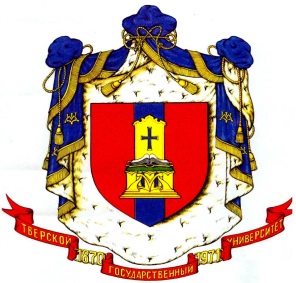 Аннотация
Актуальной задачей современной химии является поиск закономерностей между свойствами молекул и их строением и решение этой задачи даже для одного класса соединений значительно расширяет возможности теоретической химии.
Целью настоящей работы является – установление количественных корреляций «структура-энтальпия образования» в двухатомных спиртах.
Методология изучения связи “структура-свойство”:
Выбор объектов исследования и анализ численных данных.
Отбор ТИ с учетом их дискриминирующей способности, корреляционной способности со свойствами и т.д.
Изучение графических зависимостей ”Свойство Р - ТИ графа молекулы”
Установление функциональной зависимости Р = f(ТИ)
Численные расчеты Р, сопоставление рассчитанных значений с экспериментальными.
Предсказание свойств еще не изученных и даже не полученных соединений (вне данной выборки).
Объекты
Двухатомные спирты
Заключение
Обсуждены возможности теоретико-графового подхода в построении и интерпретации аддитивных схем расчёта и прогнозирования гликолей
Проведены численные расчёты энтальпии образования  двухатомных спиртов(согласующиеся с экспериментом). Получены новые данные. 
Построены и проанализированы графические зависимости энтальпии образования гликолей от отдельных факторов химического строения. Найдено, что в одних случаях наблюдается симбатное изменение свойства Р и топологического индекса, это свидетельствует о хорошей корреляции между Р и ТИ
Таблица 1. Топологические индексы ряда двухатомных спиртов
Рис 1. Зависимости энтальпии образования в двухатомных спиртах. (С1 до С5)от ряда ТИ
(W – числа Винера;’ и  Н – числа Харари)